WORD IN AZIENDA
Word dispone di numerosi modelli che si possono utilizzare per creare ogni genere di documento: lettere, fax, curriculum ecc.
Ogni documento basato su un modello contiene propri elementi di design, stili predefiniti e formattazioni che garantiscono coerenza e armonia dei paragrafi.
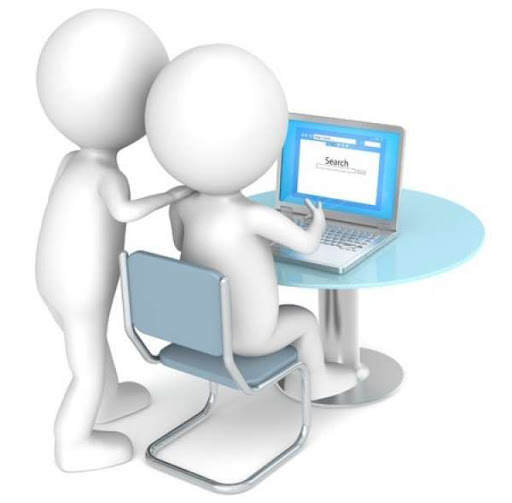 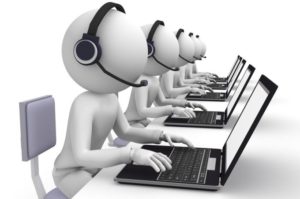 Modello di curriculum
Il curriculum vitae è considerato solitamente un elemento fondamentale per la selezione e il reclutamento del personale. Il curriculum è organizzato per punti che riportano, in ordine cronologico, i dati personali, gli studi svolti, le capacità professionali e altre informazioni utili per presentare se stessi in vista di un’assunzione.
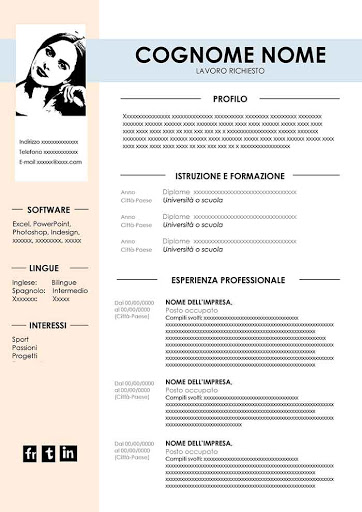 Il documento presenta caratteristiche  linguistiche formali: il testo è stringato ed essenziale, è completo e verificabile, l’impaginazione è chiara e ordinata in paragrafi evidenziati da sottotitoli.
Modello Fax
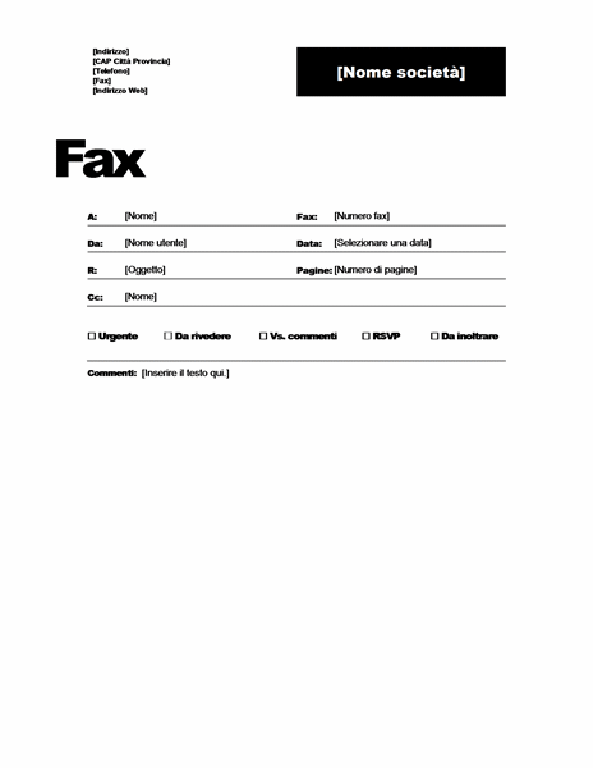 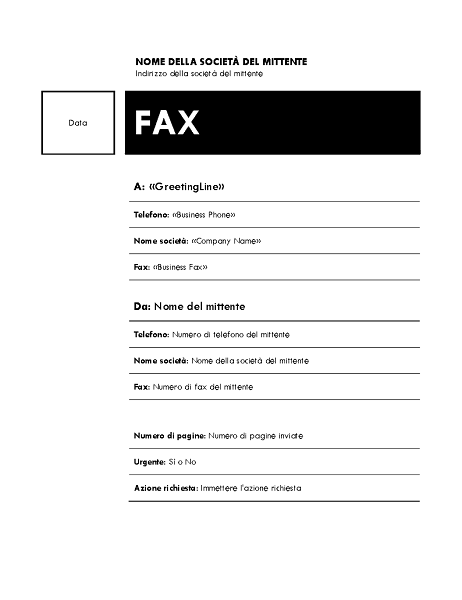 Per comunicazioni urgenti, in alternativa alla posta elettronica, si utilizza il fax. Word mette a disposizione il tipo di modello strutturato in tabelle.
Struttura formale ed estetica
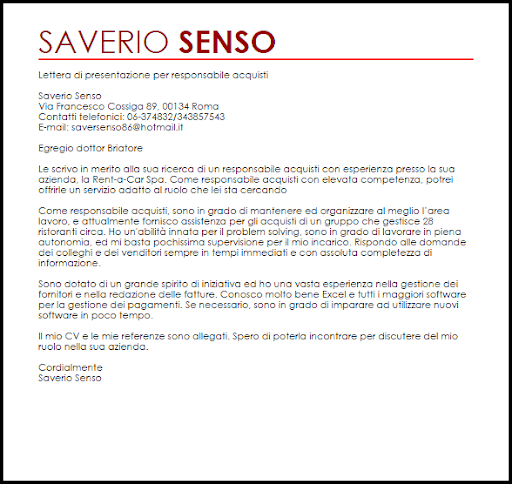 Un testo commerciale richiede: linguaggio specifico, sintesi e chiarezza espositiva; inoltre, deve essere ben curato  anche dal punto di vista strutturale ed estetico.
La struttura: in genere comprende una introduzione e una frase di saluto.
La forma: chi scrive utilizza la prima persona plurale “noi” e si rivolge al destinatario con la seconda persona plurale “Voi”, nel caso si tratti di un’Azienda o Ente, e con il “Lei” quando si tratta di una specifica persona.
L’estetica: la lettera commerciale può essere disposta con diversi stili estetici. I più usati sono blocco e semiblocco.
Elementi costitutivi
Gli elementi che costituiscono una lettera commerciale si distinguono in accessori e essenziali.
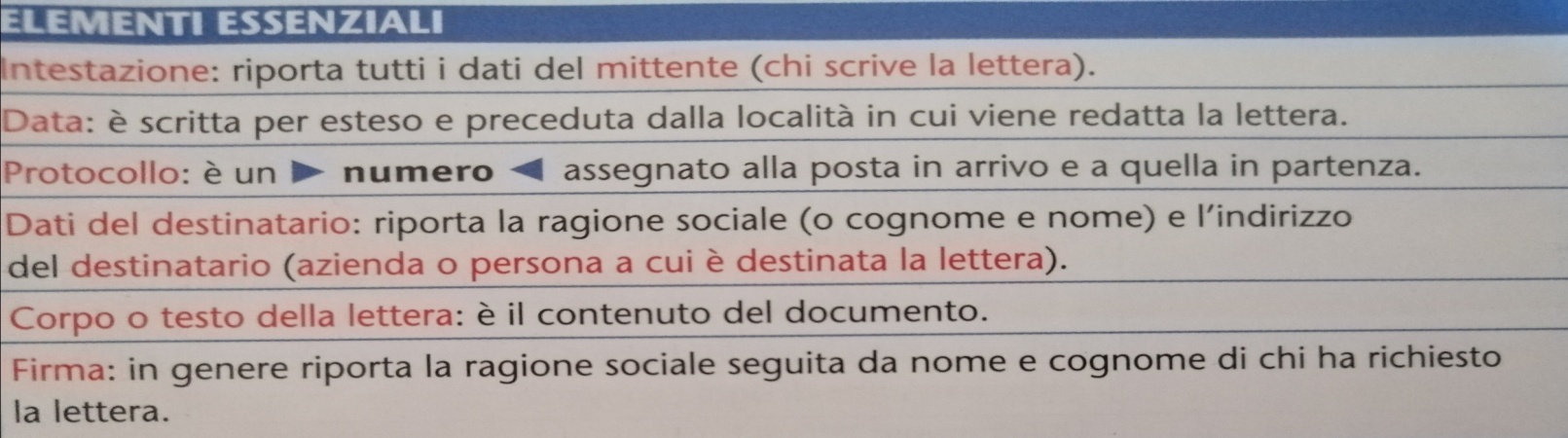 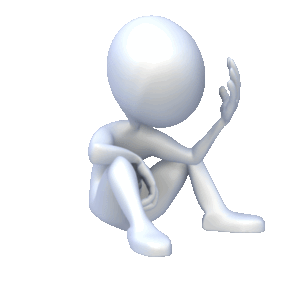 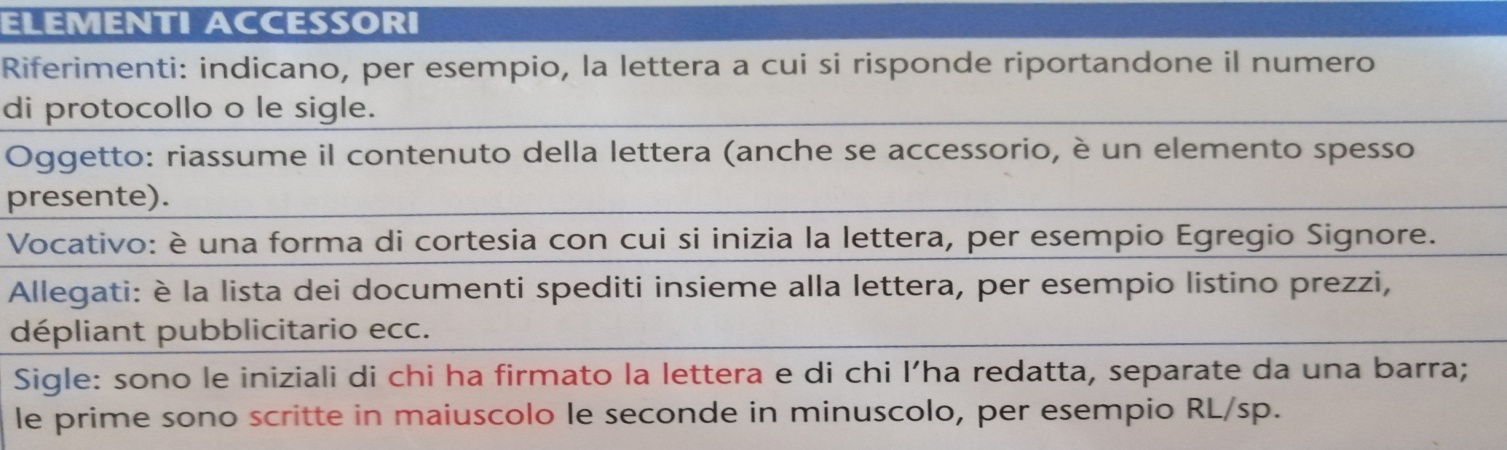 L’indirizzo e le abbreviazioni/ sigle
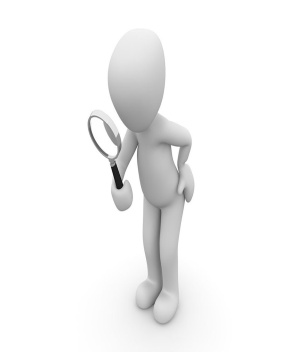 Nella composizione dell’indirizzo del destinatario si devono rispettare alcune regole di scrittura. 
Per l’ultima riga dell’indirizzo si consiglia di:
Usare il carattere maiuscolo;
-apporre il numero del  CAP specifico per zona di recapito;
-apporre l’indicazione della sigla automobilistica della provincia dopo la località senza racchiuderla tra parentesi.
Nella corrispondenza si usano molto abbreviazioni e sigle (lettere separate dal punto, senza spazi intermedi.
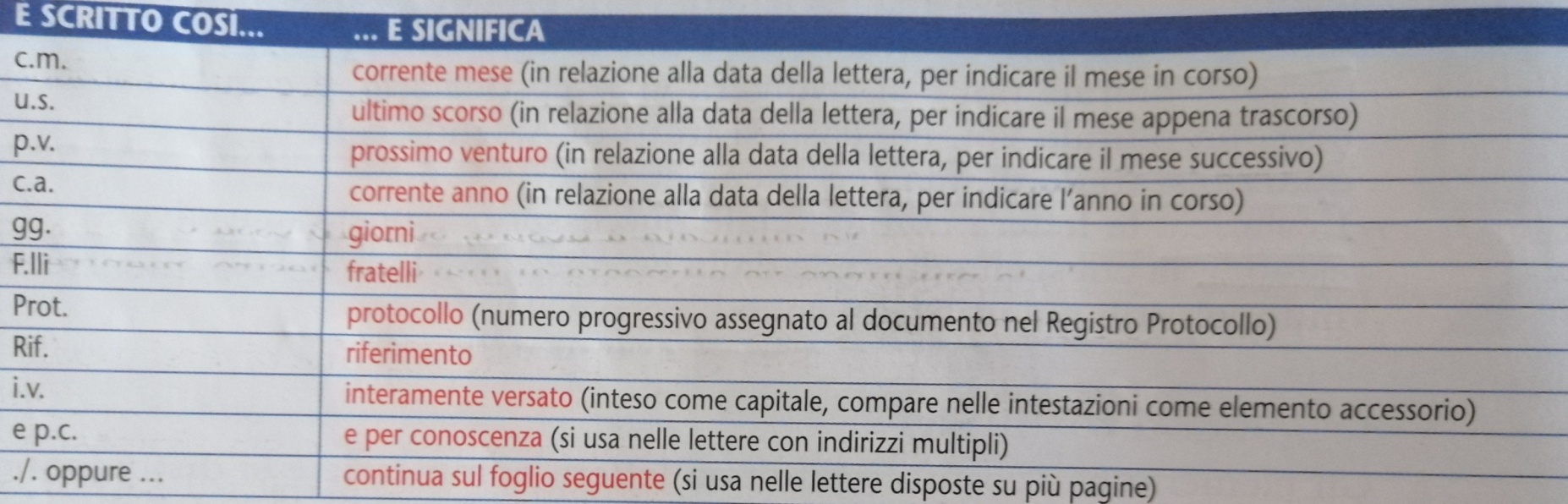 Stili estetici
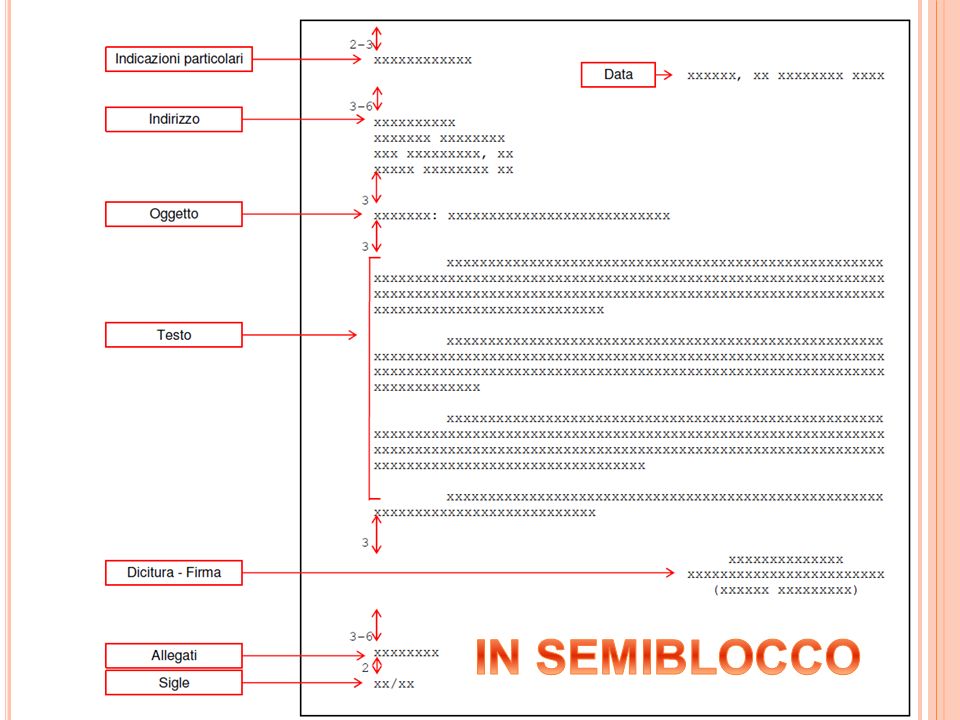 In base alle  proprie esigenze la lettera può essere disposta in base agli stili  blocco,  semiblocco, classica e all’americana.
Nella scelta dello stile si deve considerare  sia la lunghezza del testo, sia il tipo di lettera che si intende redigere; in tutti i casi, nel corpo l’allineamento è giustificato.
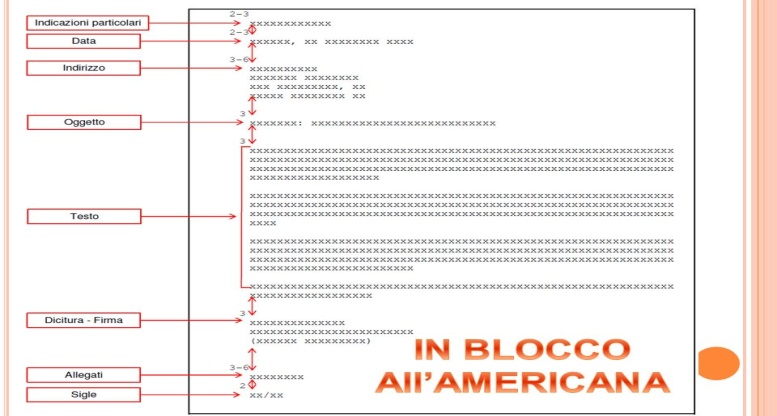 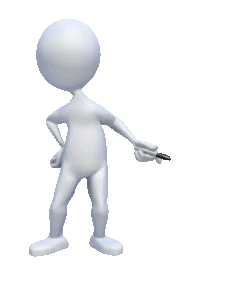 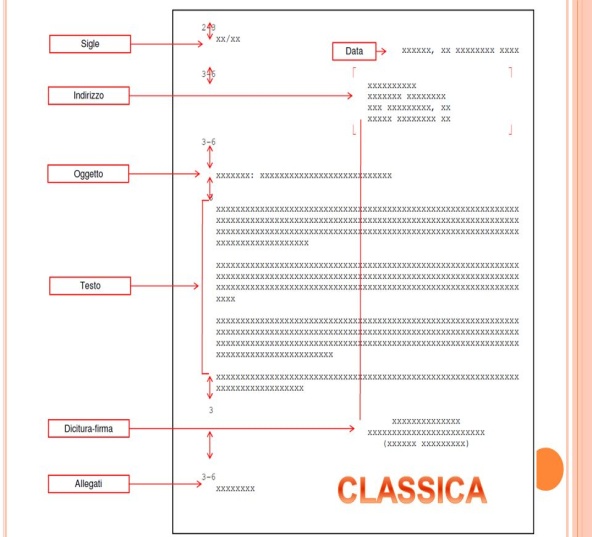 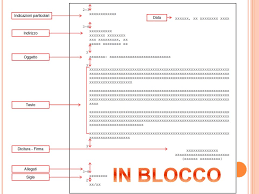 Disporre intestazione
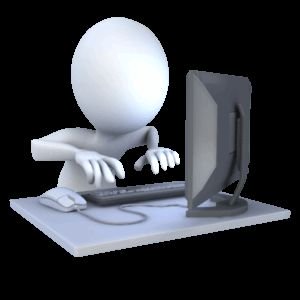 Per  fissare nella lettera la posizione dell’intestazione si possono utilizzare le zone Intestazione e Piè di pagina impostando i margini  sinistro e destro uguali (2 cm).
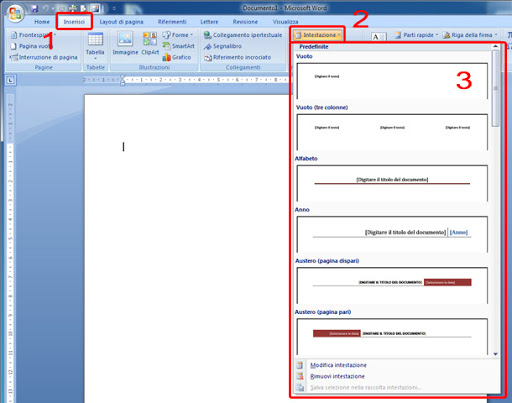 Per rendere l’intestazione indipendente dal resto del documento e attribuire margini diversi al corpo della lettera (sinistro 3,5 cm e destro 2 cm), nel documento è necessario inserire l’interruzione Continua.
Disporre la firma
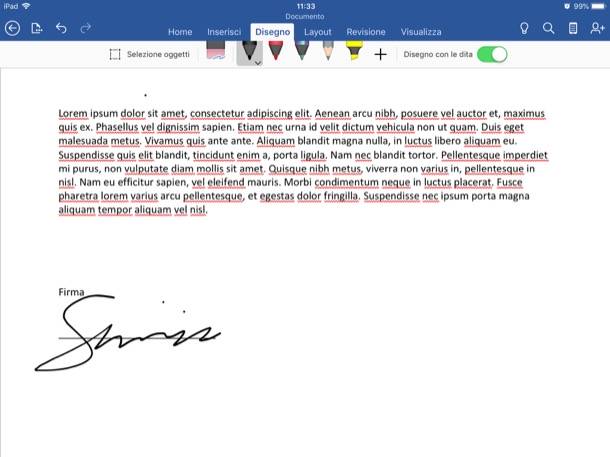 Di solito la dicitura firma va allineata a destra; se però essa è disposta su più righe, solo la più lunga va allineata al margine destro, mentre le altre saranno centrate rispetto a queste.
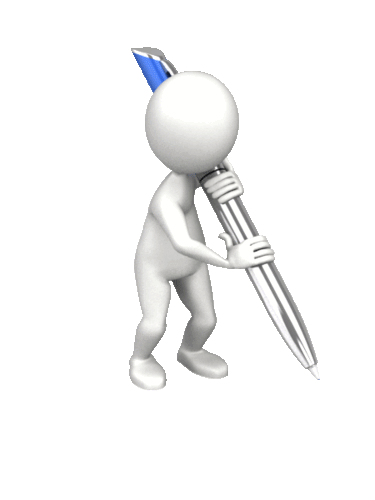 Tale  operazione si può compiere in due diversi modi :
digitare il  testo e allineare a destra la riga più lunga, quindi applicare l’allineamento centrato;
-inserire una tabella 2x1, visualizzare la griglia ed eliminare i bordi (Nessun bordo), digitare il testo della firma nella seconda colonna , dimensionarla alla riga più lunga e centrare tutte le righe.
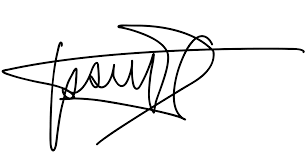 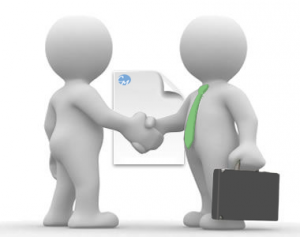 La lettera contribuisce a trasmettere l’immagine dell’azienda; è importante, prima della stampa, procedere a una revisione critica del testo attraverso un controllo ortografico e sintattico accurato e la verifica del layout deve risultare efficace.
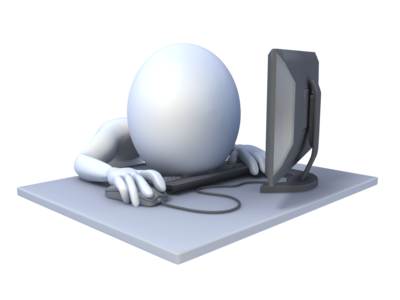 Fine
11/06/2020
Clara Maria Pignoli